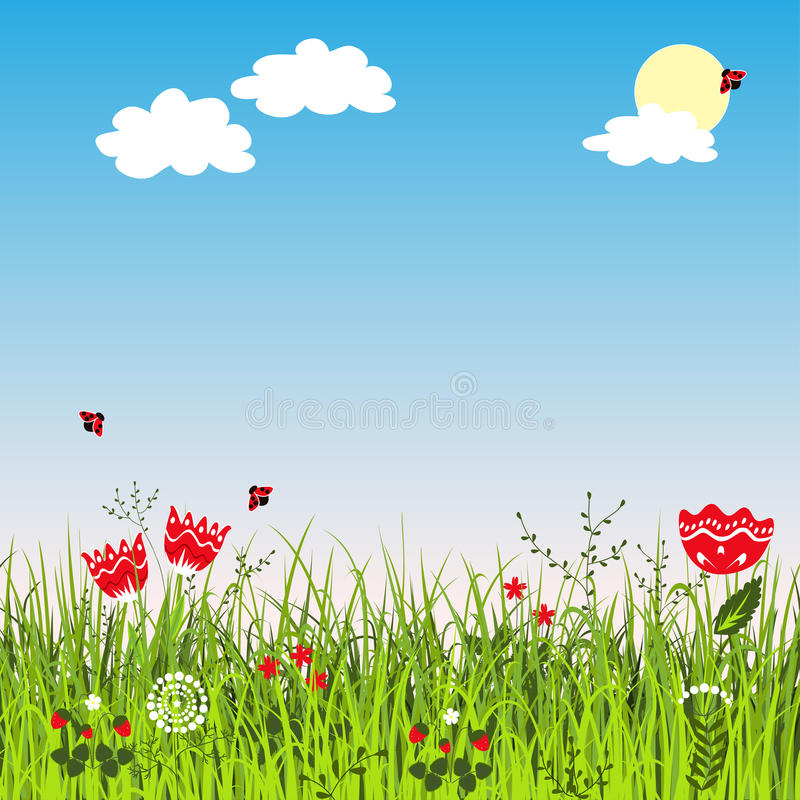 «Развитие речи детей раннего возраста через игровые технологии»
Подготовили: Комарова М.С.,Макотрина М.А.
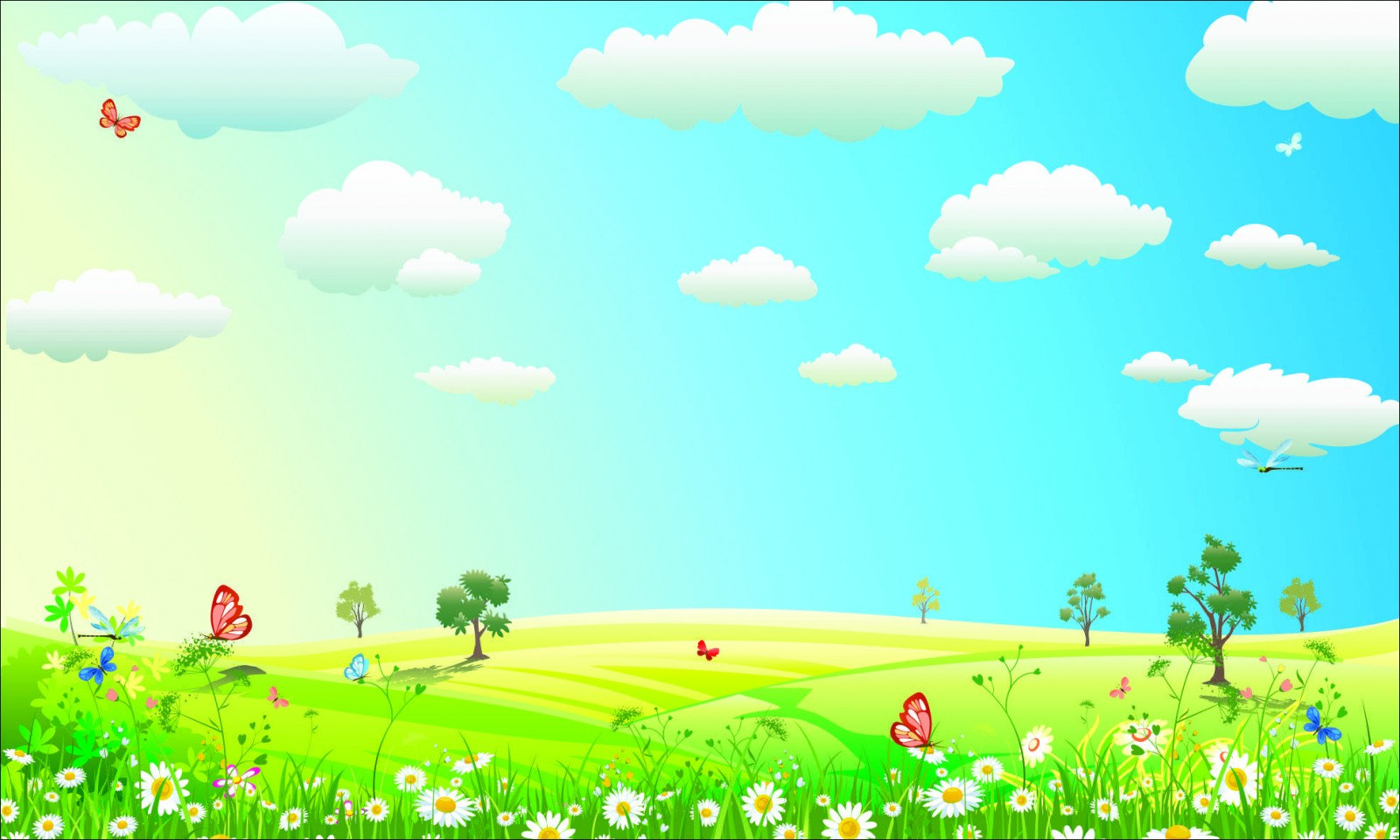 «Усваивая родной язык, ребёнок усваивает не одни только слова, их сложения и видоизменения, но бесконечное множество понятий, воззрений на предметы, множество мыслей, чувств, художественных образов, логику и философию языка,- и усваивает легко и скоро, в два-три года, столько, что и половины того не может усвоить в двадцать лет прилежного и методического учения»                               Константин Дмитриевич Ушинский.
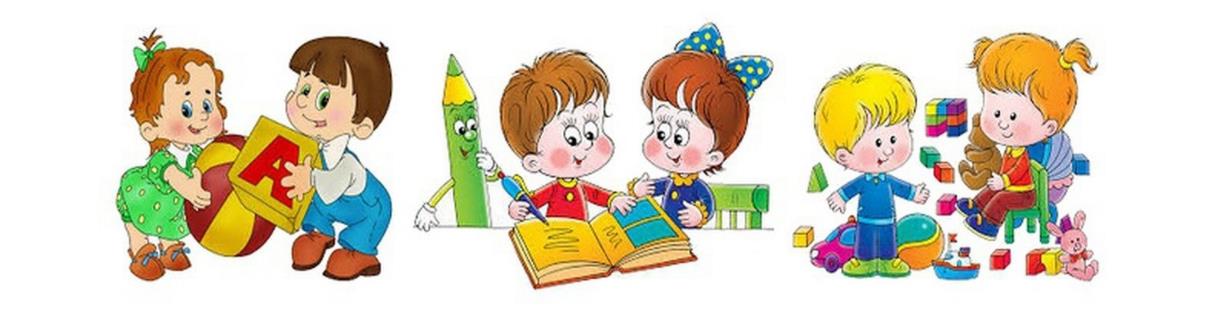 2
2
Особое внимание в этом учебном году, в своей группе раннего возраста, хотим уделить речевому развитию детей через использование игровых методов обучения.
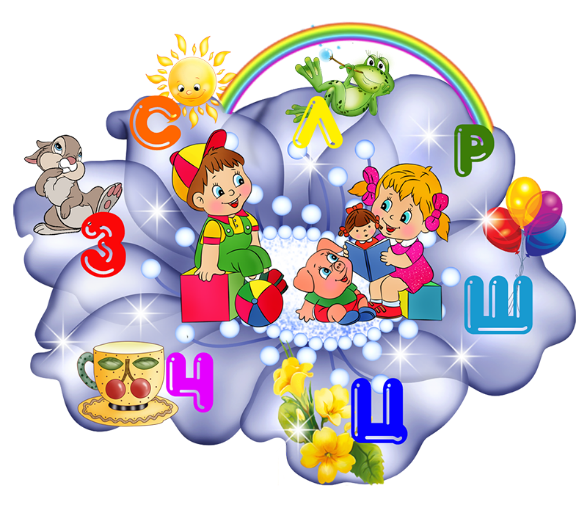 3
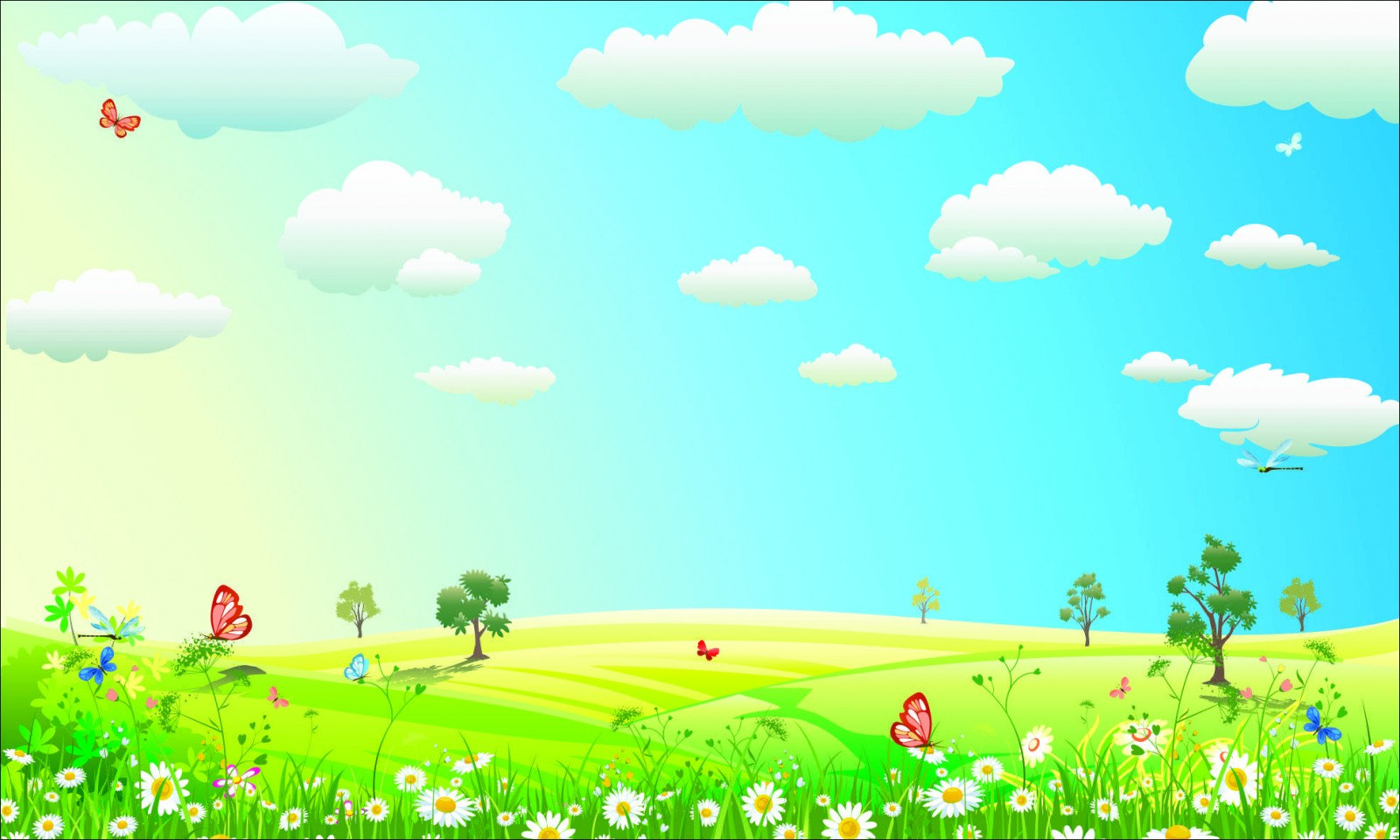 Игровые технологии :
1. развитие артикуляционного аппарата 
2. развитие моторики 
3.театрализованная деятельность 
4.пальчиковая гимнастика
4
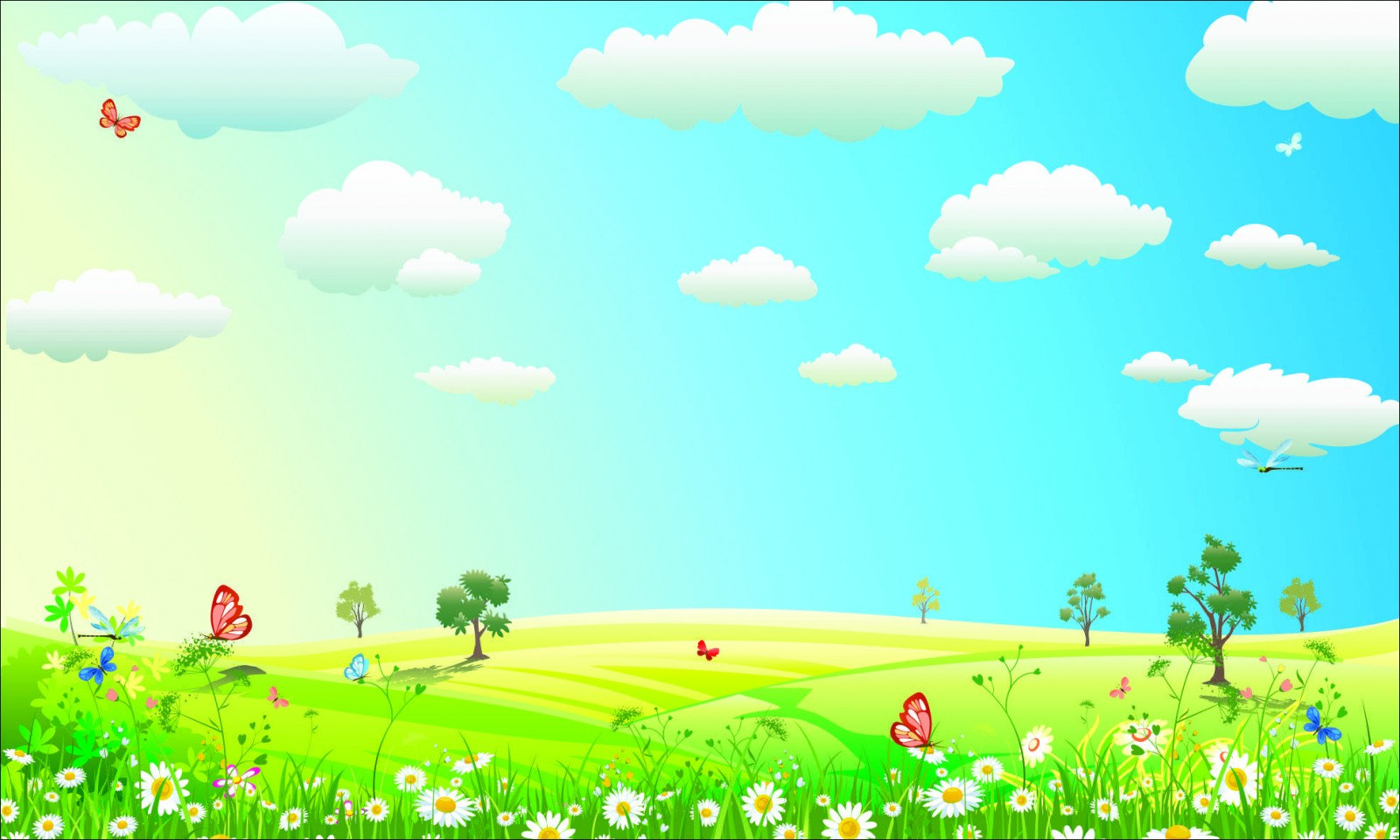 Цель игровой технологии
– не менять ребёнка и не переделывать его, не учить его каким-то специальным поведенческим навыкам, а дать возможность «прожить» в игре волнующие его ситуации при полном внимании и сопереживании взрослого. При этом игровая технология выполняет следующий ряд задач:
         -дидактические (становление деятельности, формирование определённых умений и навыков, необходимых для применения на практике);
         -развивающие (обогащение словаря, мышления; развития грамматического строя речи, произносительной стороны речи, диалогической речи как способа коммуникации);
         -социализирующие (развитие активности, инициативности, самостоятельности, адаптации в детском саду);
         -воспитательная (воспитание дружелюбия, доброжелательности, чувства сопереживания).
5
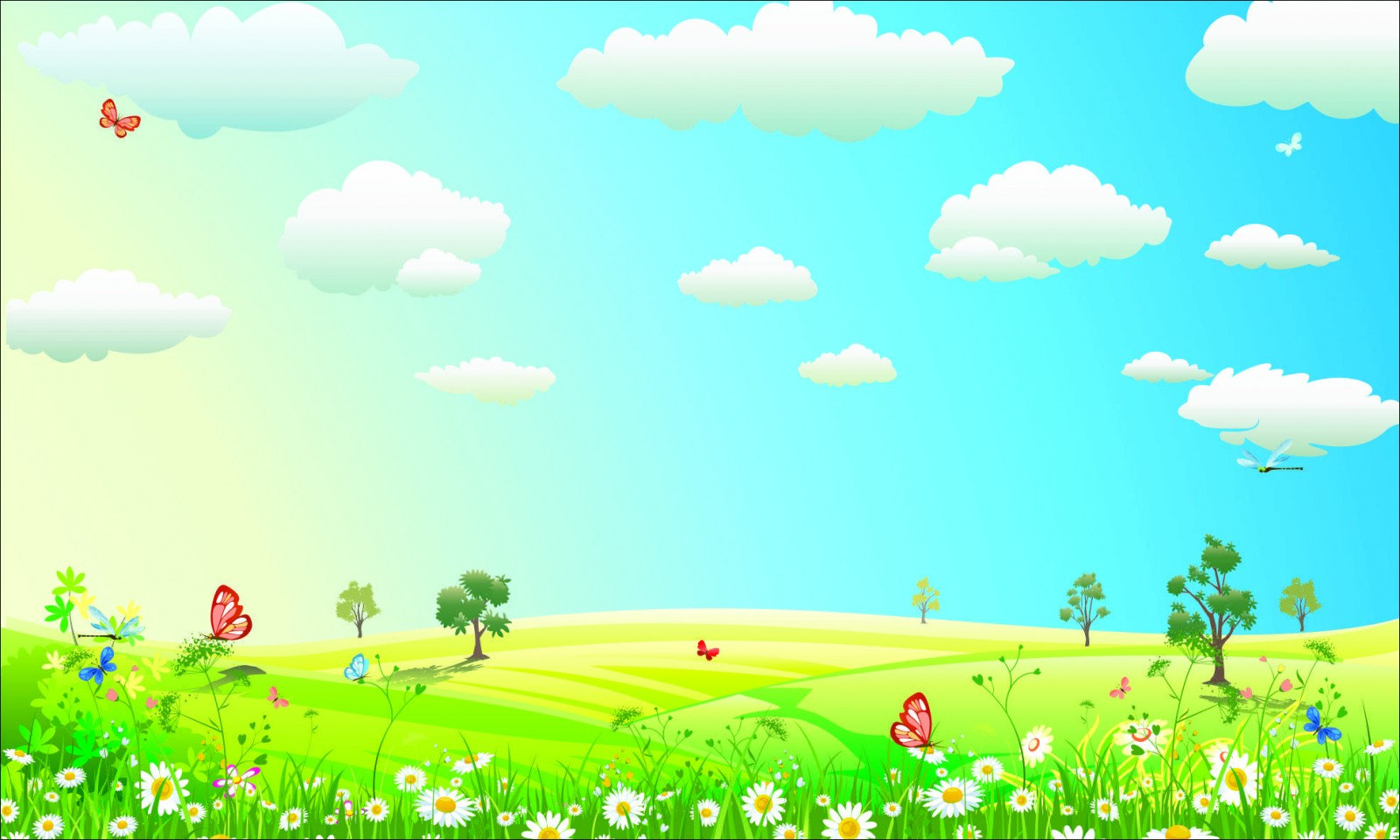 Произведения устного народного творчества (заклички, потешки, песенки, сказки) развивают речевой слух, умение слушать, различать звуки, развивают ритмичность и плавность речи, интонацию и выразительность, умение улавливать понижение и повышение голоса.
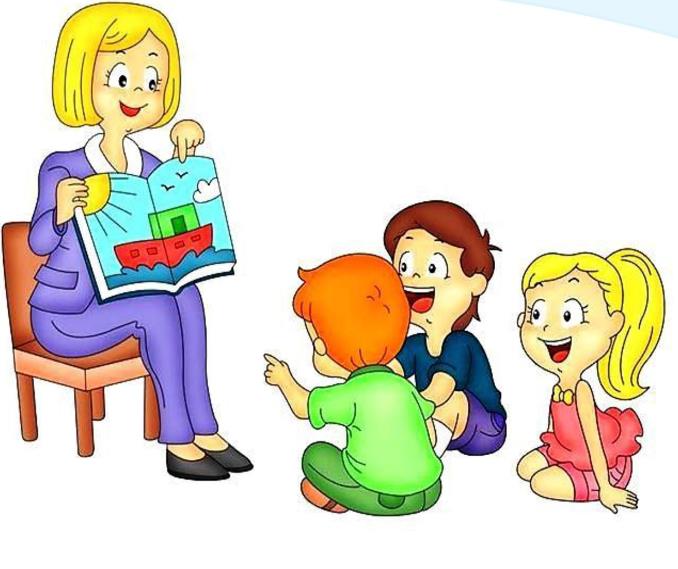 6
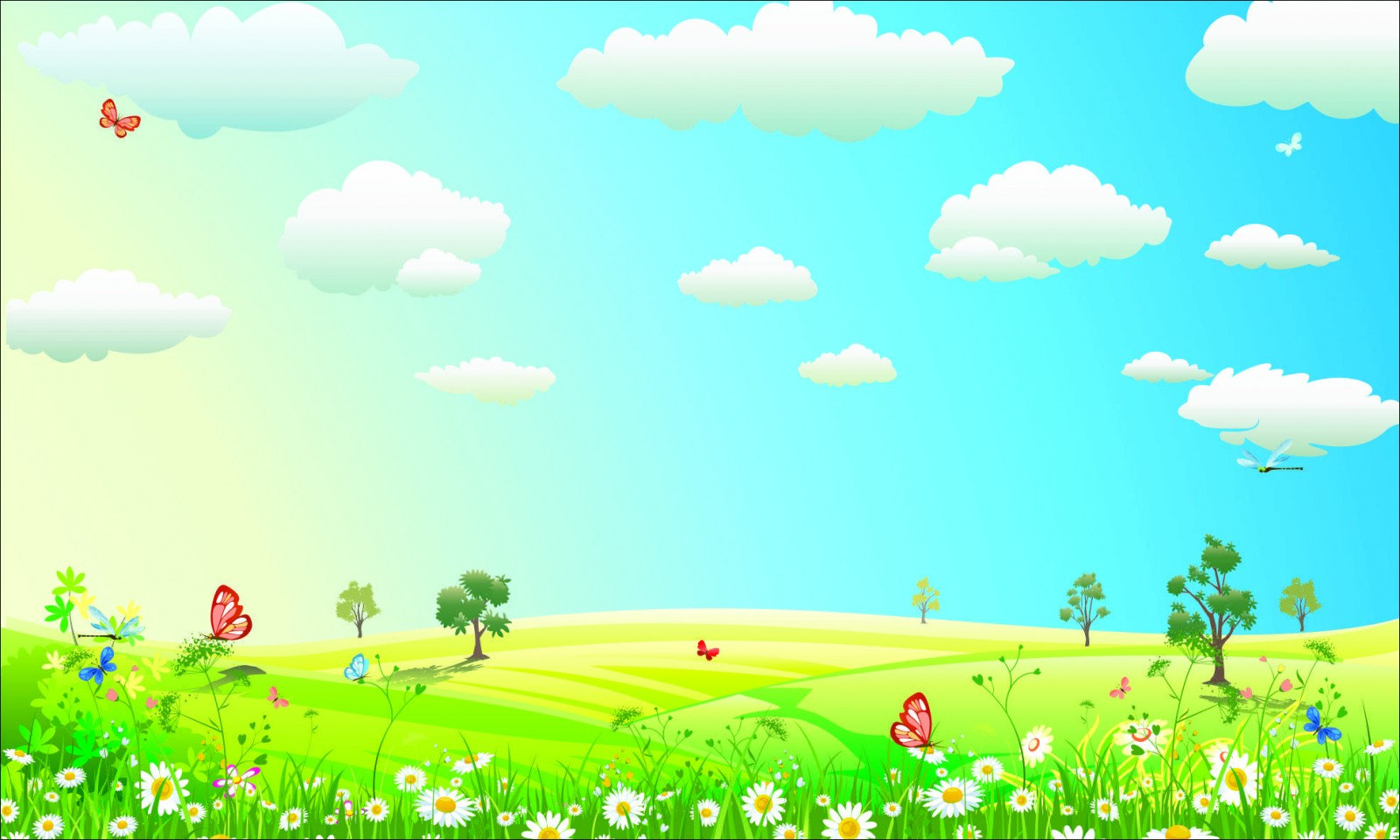 Народные игры:
- Игры - потешки;
 - Хороводные игры;
 - Игры-песенки;
 - Приговоры в совместной деятельности;
7
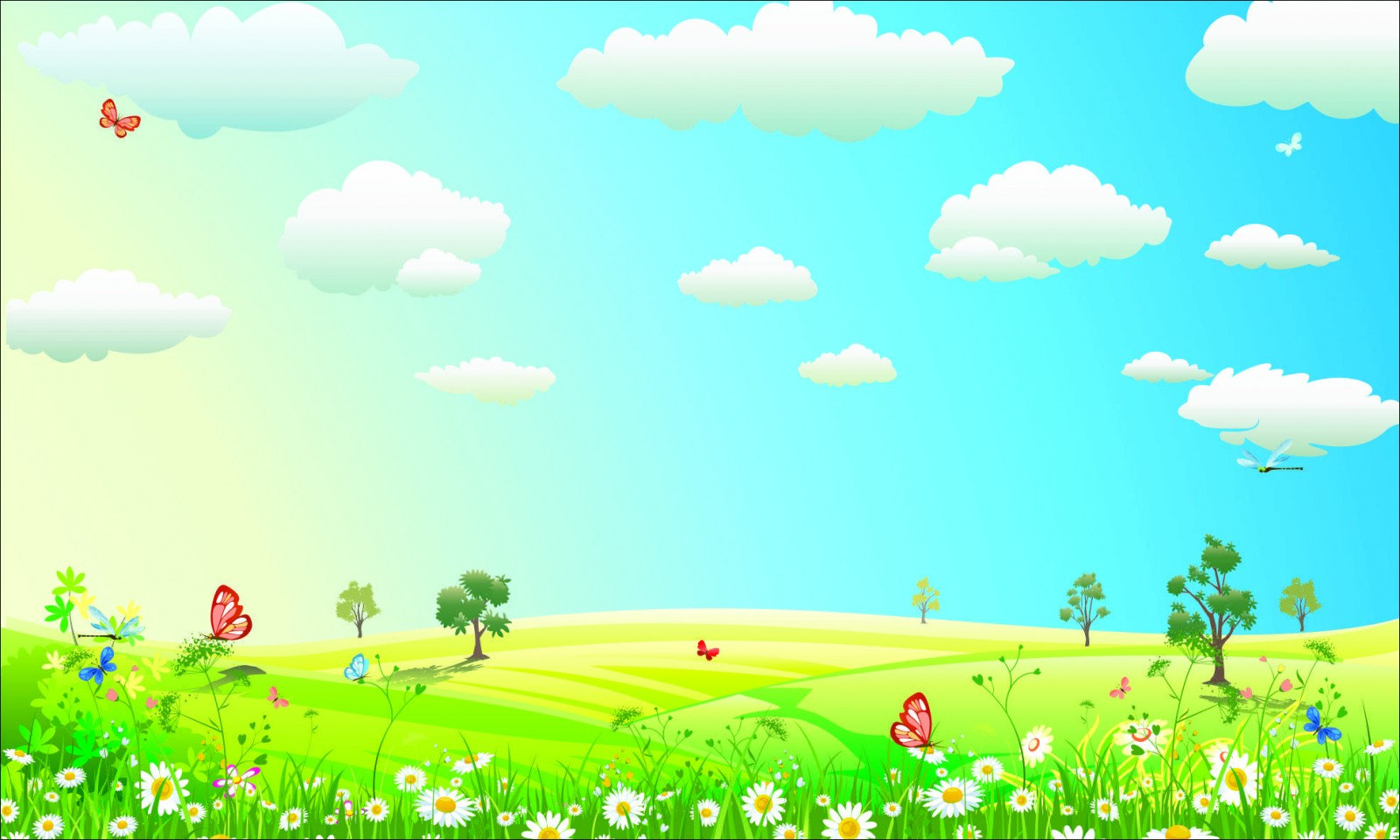 Пальчиковые игры.
Простые движения рук помогают убрать напряжение не только с самих рук, но и с губ, снимают умственную усталость. Они способны улучшить произношение многих звуков, а значит развивать речь ребенка, повторять, имитируя речь воспитателя, усвоить смысл слов.
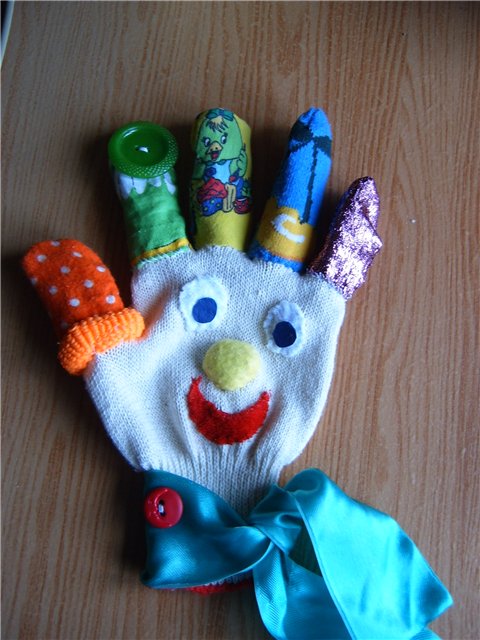 8
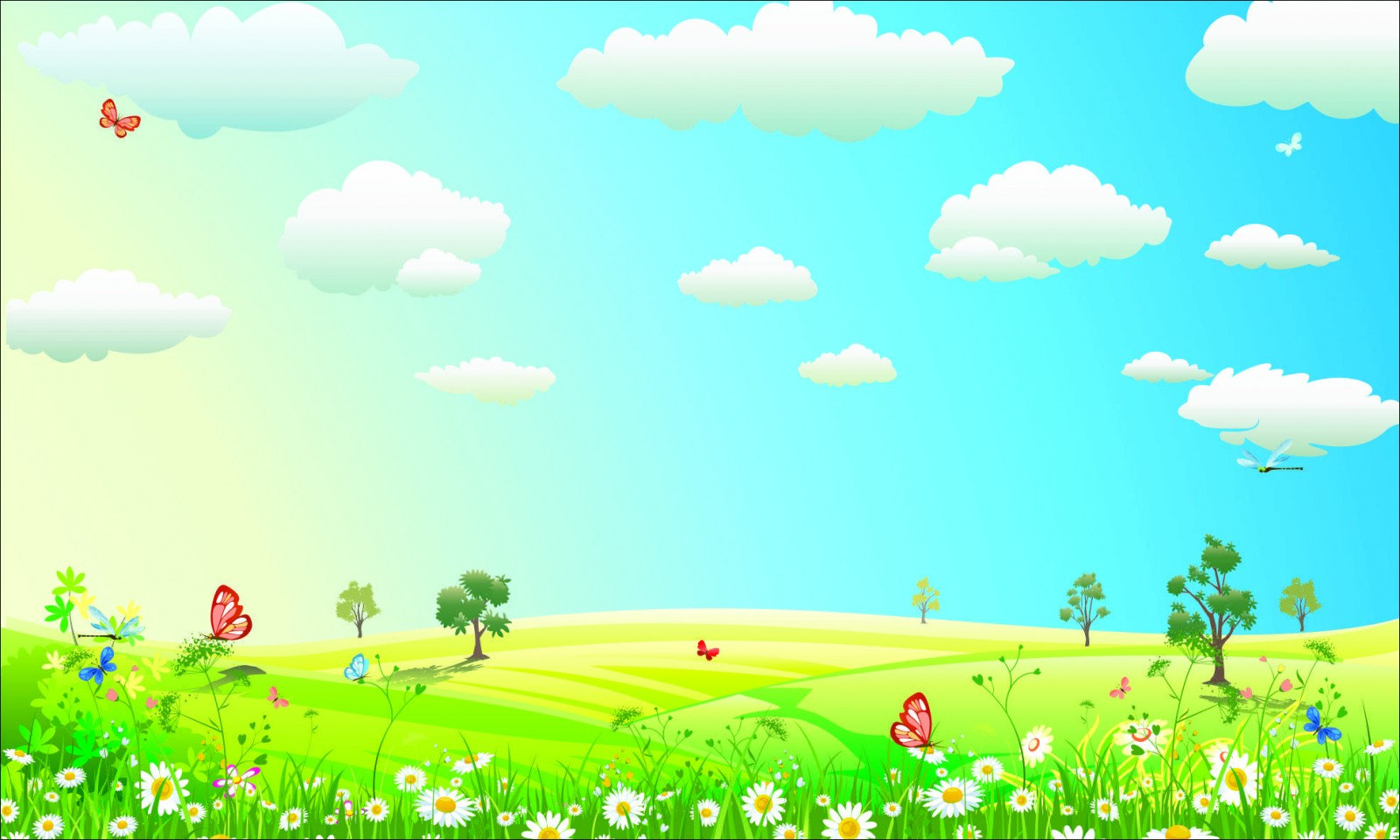 Игры с картинками
Способствуют расширению словарного запаса, формированию обобщенного значения слов, развитию грамматического строя речи, стимулирует активное ее использование.
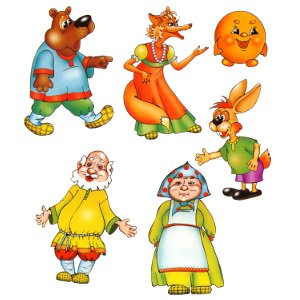 9
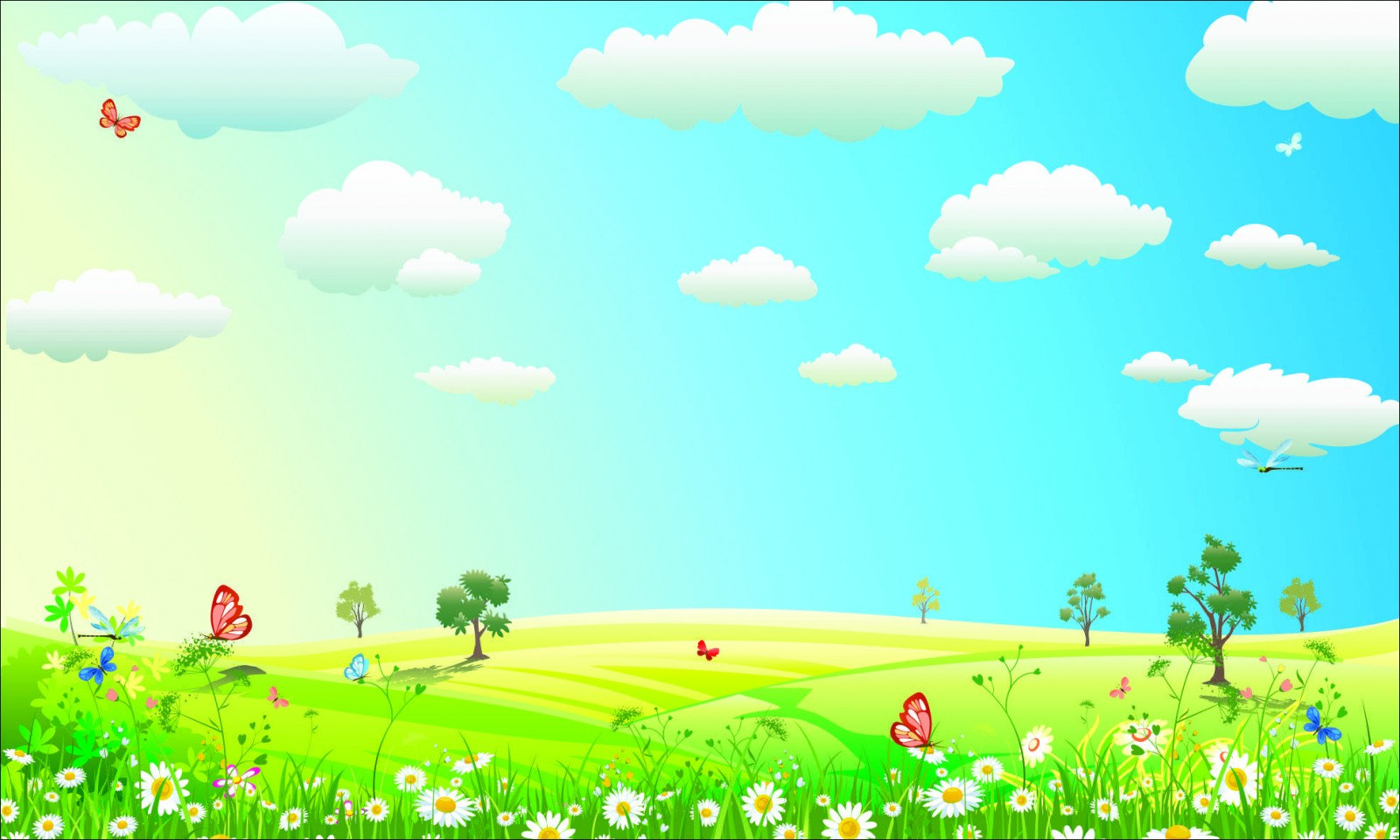 Рассказы без наглядного сопровождения
Способствует формированию вербального общения и мышления, побуждает использовать в речи сложноподчиненные предложения, слова, обозначающие свойства объектов и их действия.
10
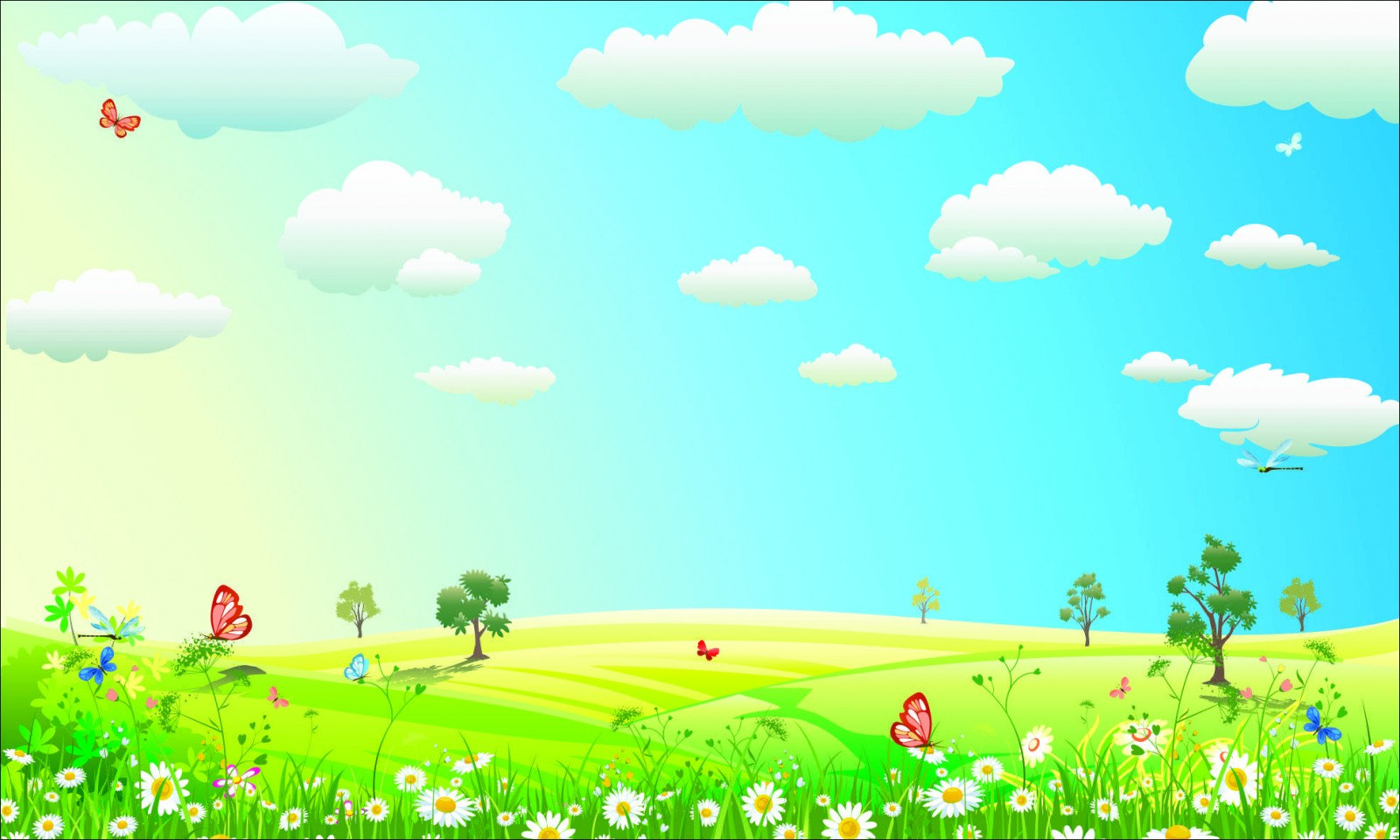 Игры - инсценировки
Драматизации активизируют словарный запас детей, совершенствуют грамматический строй речи..
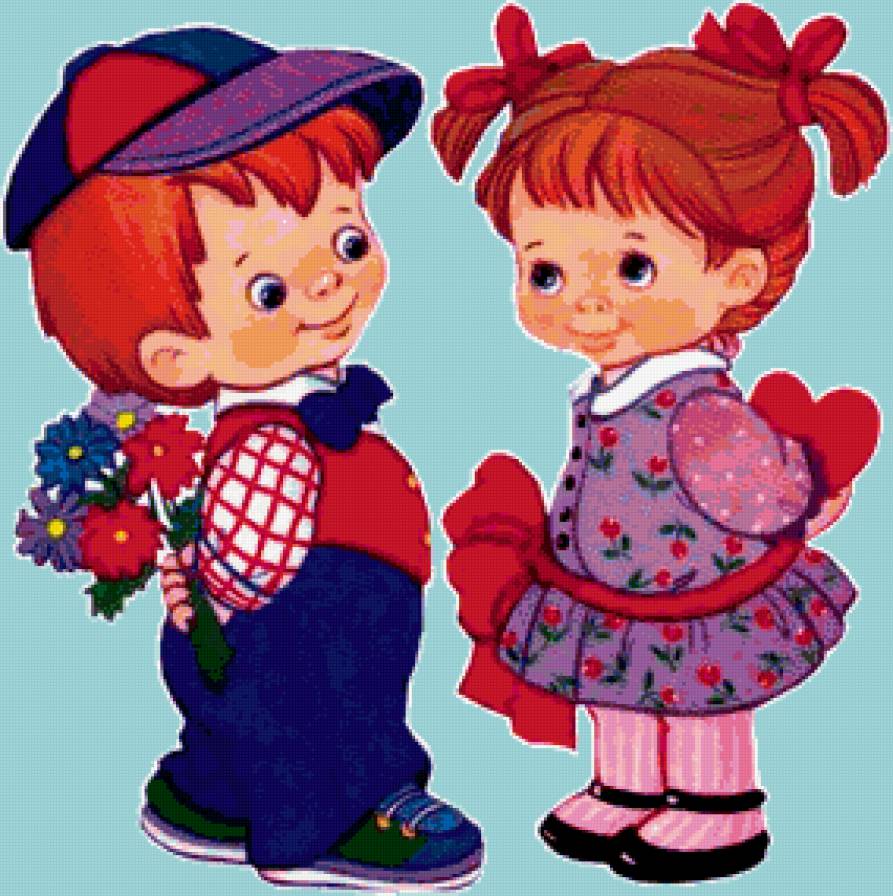 11
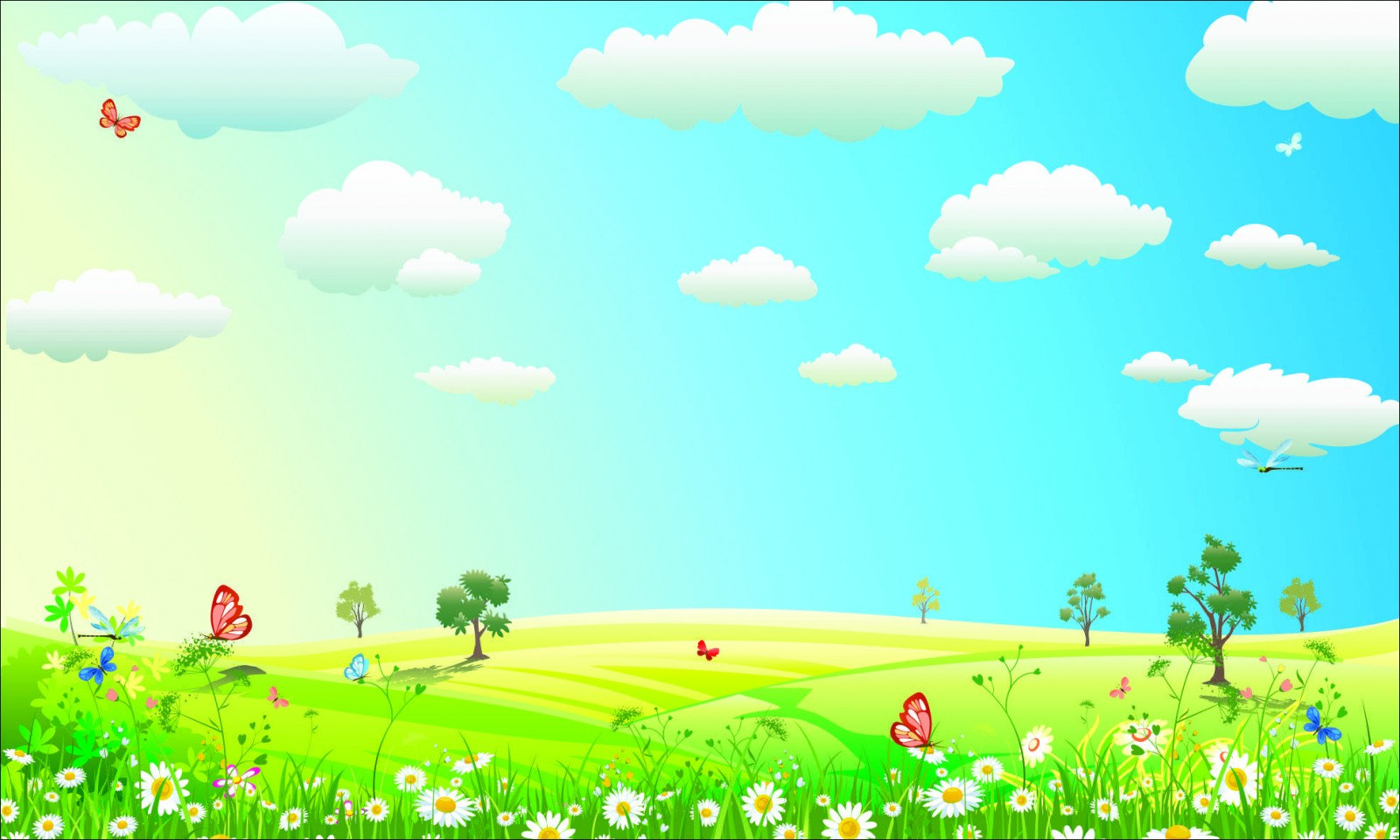 Упражнения на развитие речевого дыхания.
Дыхательная гимнастика - правильное дыхание стимулирует работу сердца, головного мозга и нервной системы, избавляет человека от многих болезней, улучшает пищеварение, эффективная профилактика снижения заболеваемости. «Подуй на чай, султанчик, бабочку», «Произнеси протяжно, длительно».
12
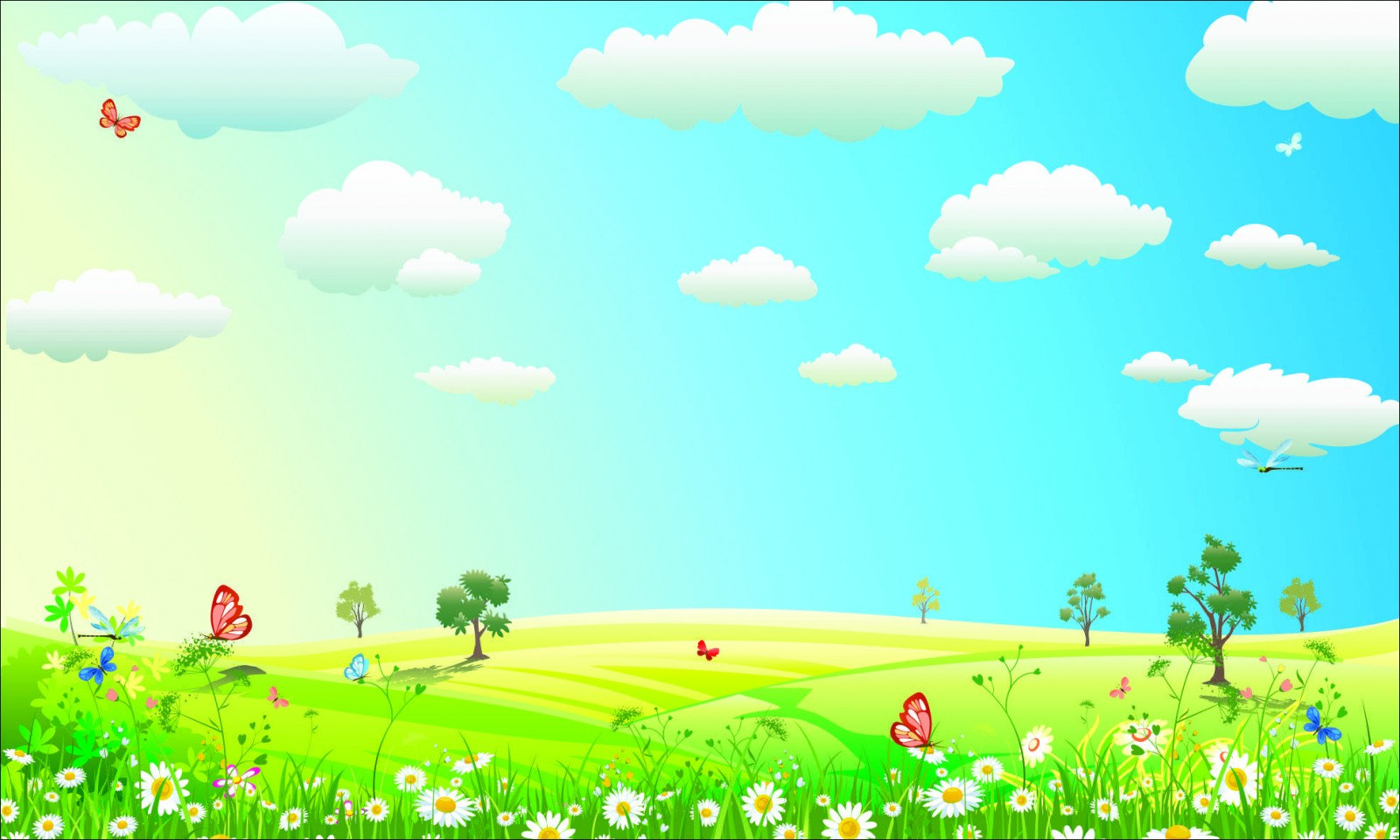 Таким образом, развитие речи в игровой форме, чтение и заучивание потешек, закличек и т.д., использование дидактической, театрализованной, пальчиковой игры и позволят увлечь детей к участию в процессе, который активизирует мыслительную деятельность, обогащает словарный запас, развивает умение строить предложения, правильно произносить звуки, способствует накоплению знаний.
13
Спасибо за внимание!
14